CIUDAD DE TOLEDO 
EDAD MEDIA – RENACENTISMO - BARROCO
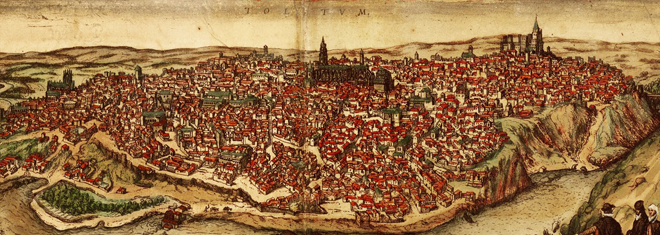 MARIA GALLARDO NAVARRO
CARLOS RUIZ PINEDA
FRANCISCO MIGUEL PÉREZ RAMOS
JANOSCH PFLIPSEN
JUAN CARLOS ROMAN ESCAMEZ
EMPLAZAMIENTO Y SITUACIÓN
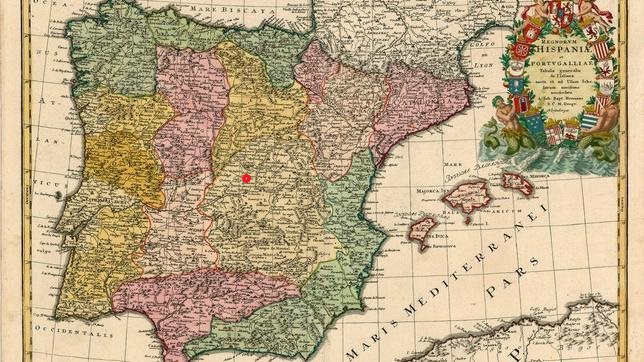 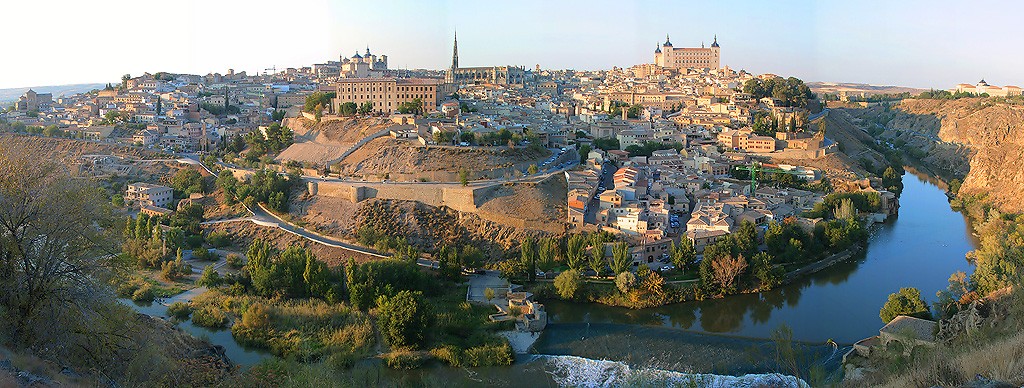 ANALISIS URBANÍSTICO-HISTÓRICO
CASCO ANTIGUO
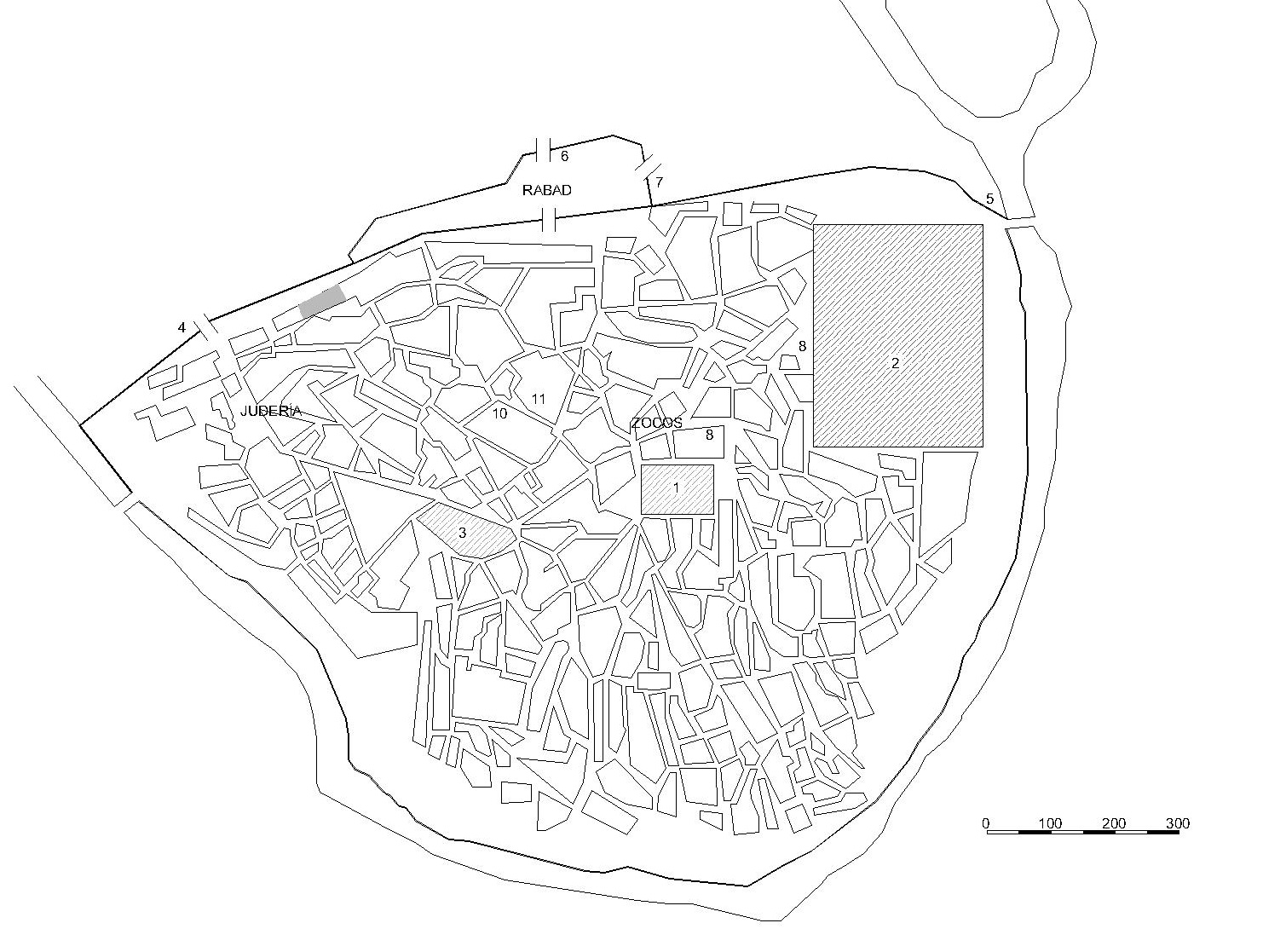 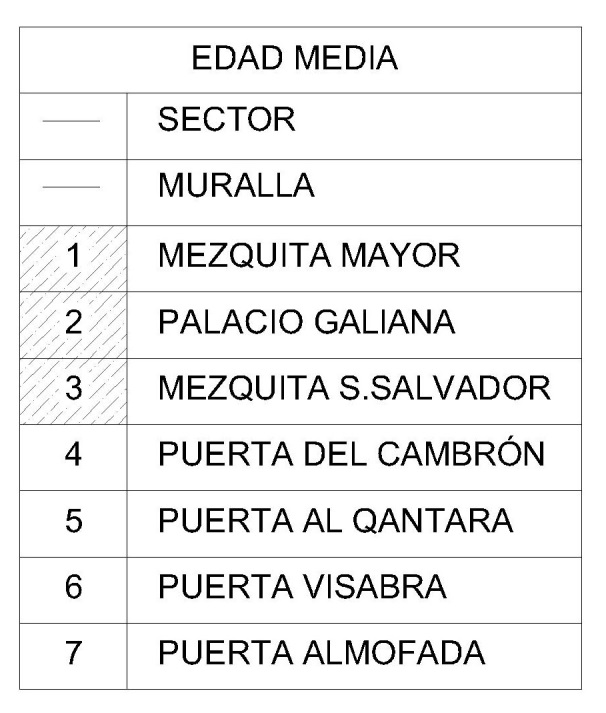 ANALISIS URBANÍSTICO-HISTÓRICO
TRAMA Y EDIFICACIÓN
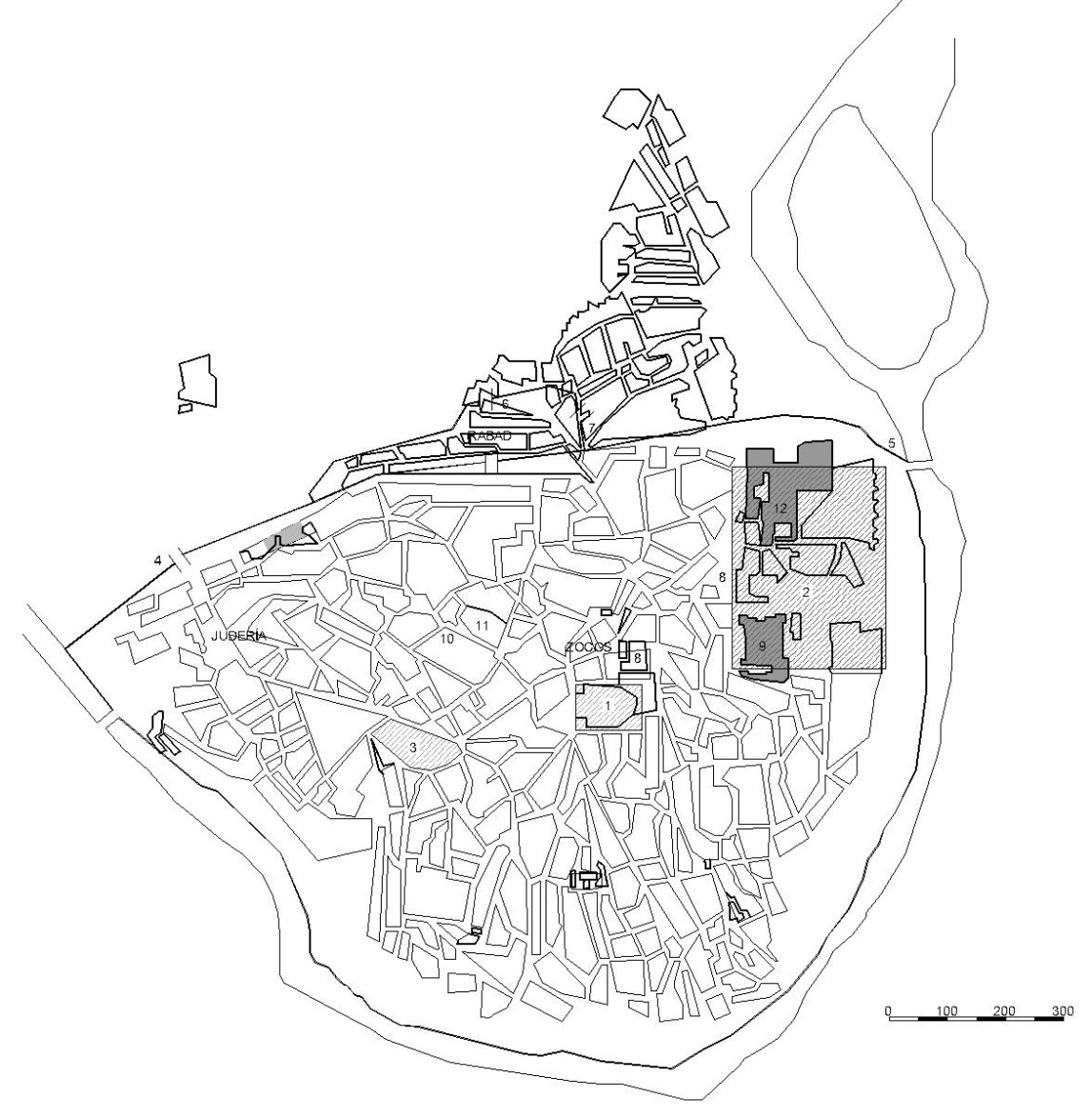 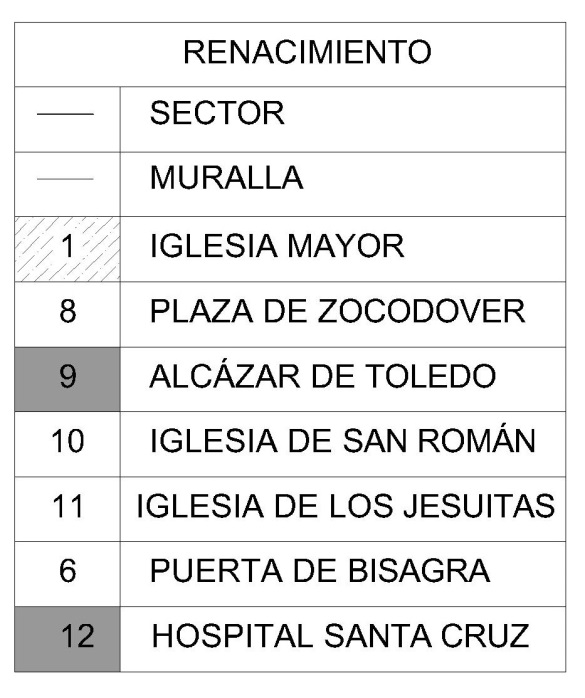 ANALISIS URBANÍSTICO-HISTÓRICO
USOS DE SUELO Y PROBLEMAS
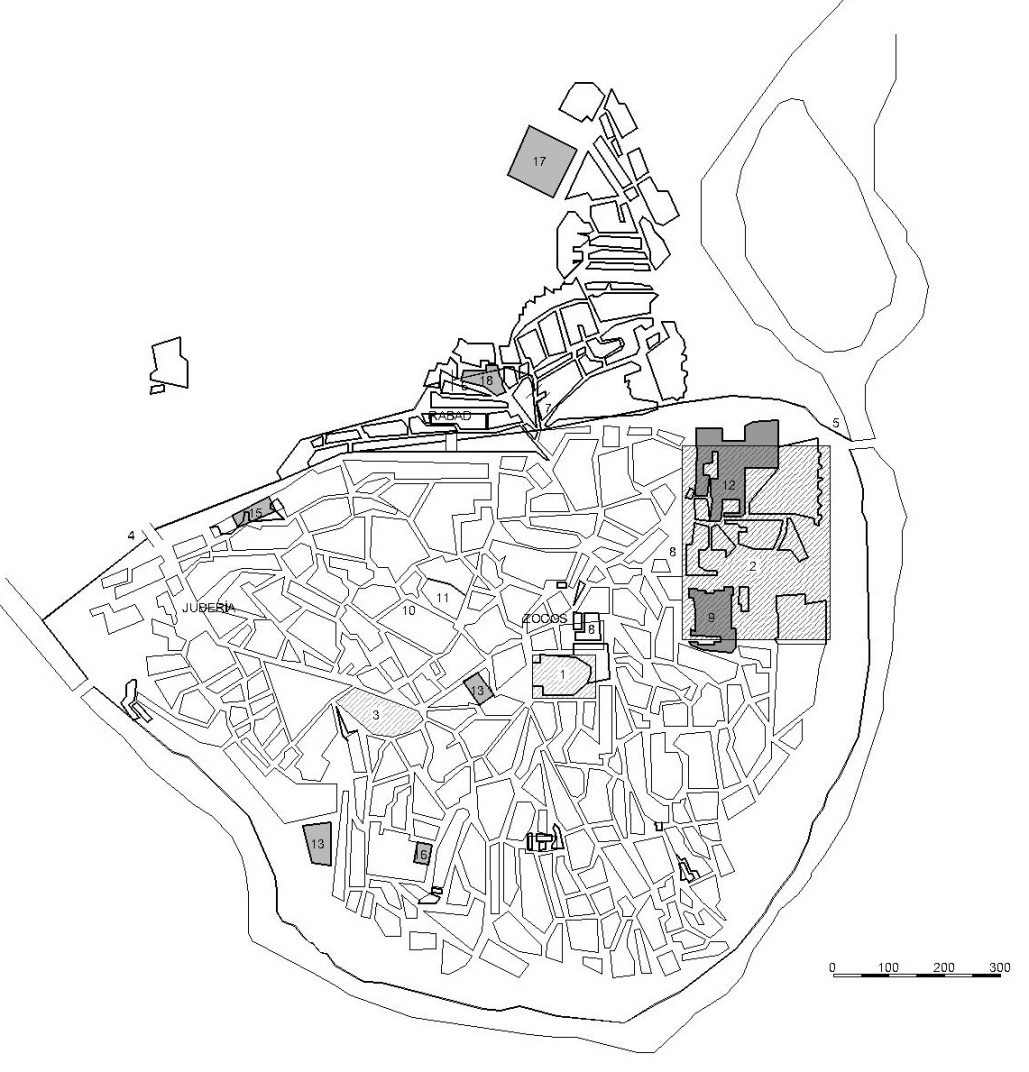 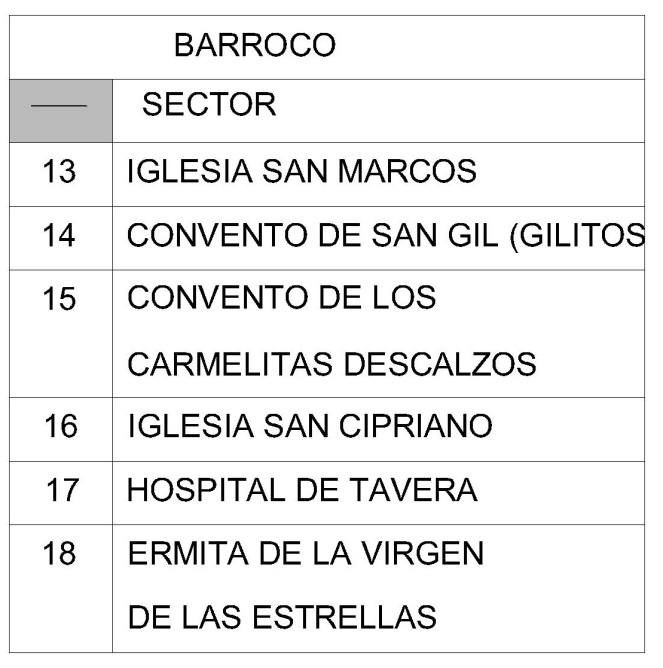 GRACIAS POR SU ATENCIÓN